ВЕЛИКОБУРІМСЬКА ЗАГАЛЬНООСВІТНЯ ШКОЛА І-ІІІ СТ
ЧОРНОБАЇВСЬКОЇ РАЙОННОЇ РАДИ
ЧЕРКАСЬКОЇ ОБЛАСТІ
ПІДПРОЄКТ ЛІГИ СТАРШОКЛАСНИКІВ НА ТЕМУ:
Відкрийте чарівні 
двері добра
Керівник проєкту – стеблян  т. п.,
 заступник директора з виховної роботи
Організатор проєкту – панченко О. М.,
Педагог-організатор
Виконавці проєкту – учні школи
Мета проєкту:
Виховувати патріотизм, національну гідність; формувати відповідальність кожного за долю своєї Батьківщини, повагу до людини, гуманізм; розвивати пізнавальну активність  учнів і почуття гордості за славне минуле рідного народу.
Завдання проєкту
забезпечення духовної єдності поколінь, виховання поваги до батьків, культури та історії рідного краю;
 виховання культурної особистості та створення умов для вільного формування нею власної світоглядної позиції;
 формування національної свідомості та людської гідності, любові до рідної землі, родини, свого народу, бажання працювати задля розквіту держави, готовності її захищати.
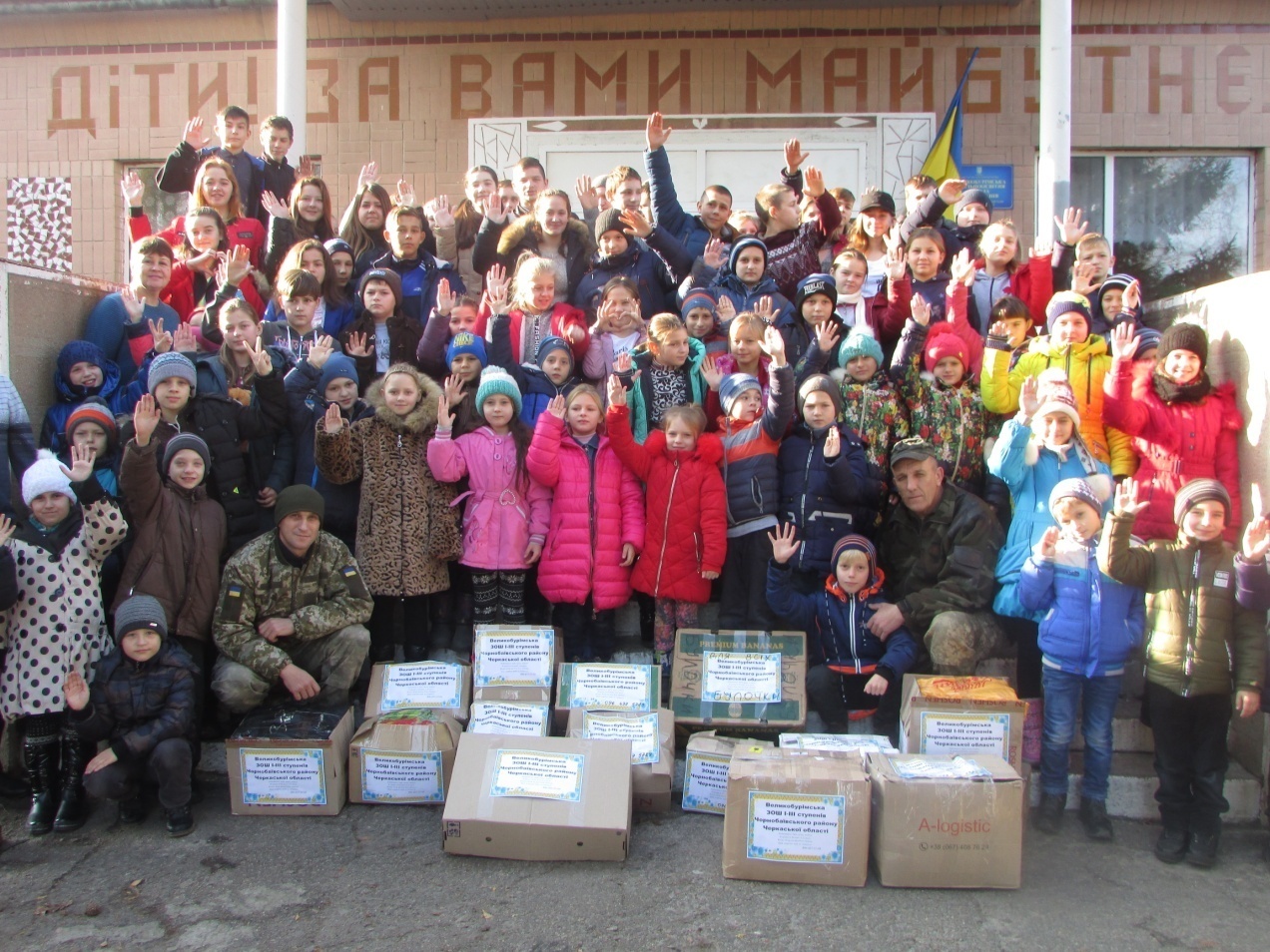 З нашого
 городу
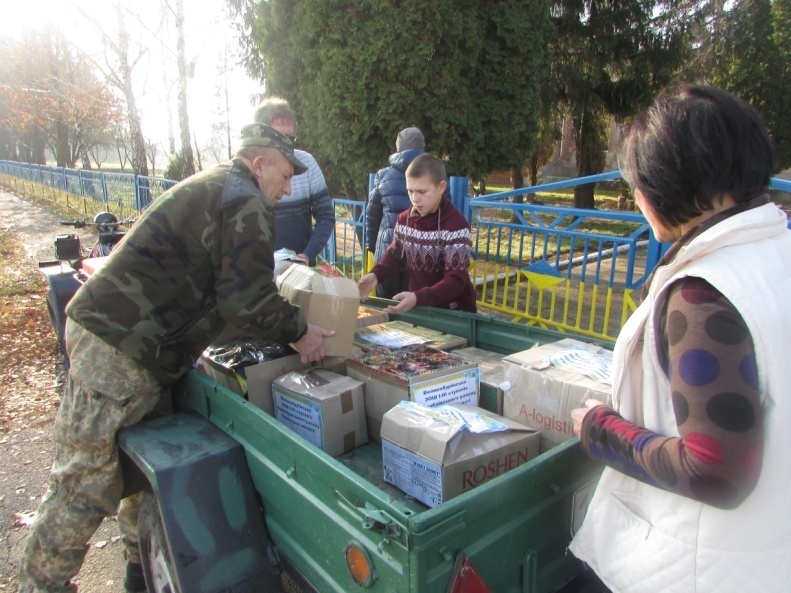 до солдатського
 столу
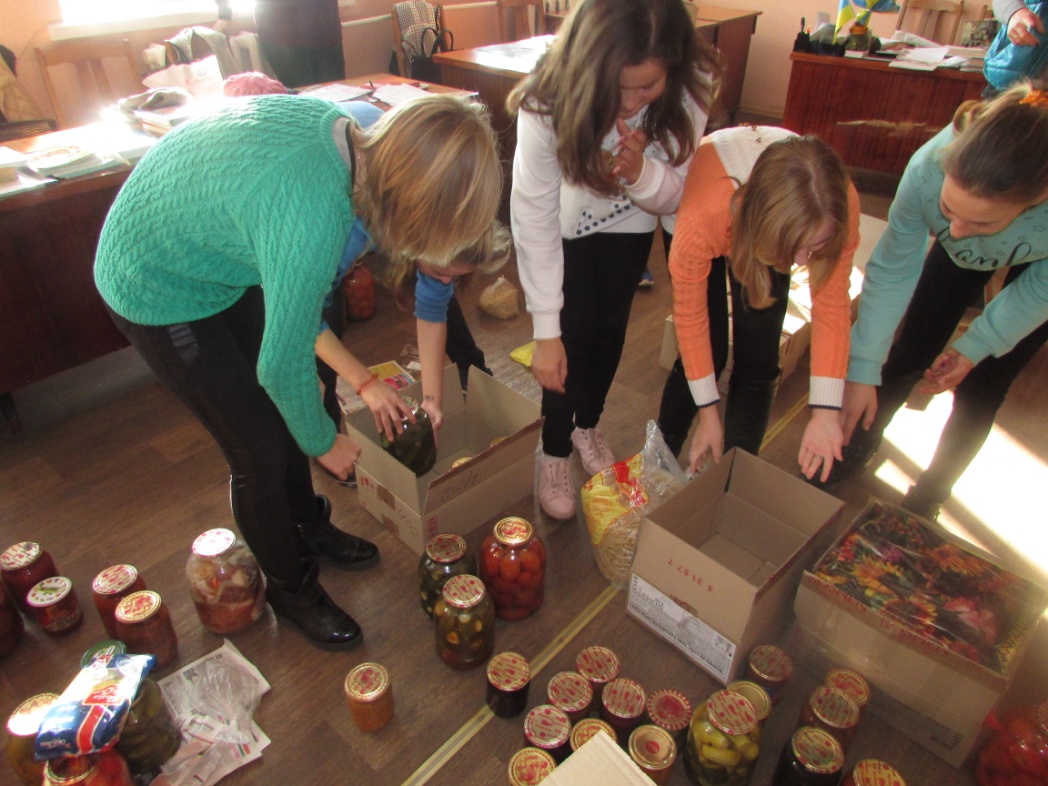 Великодній
 кошик 
солдату
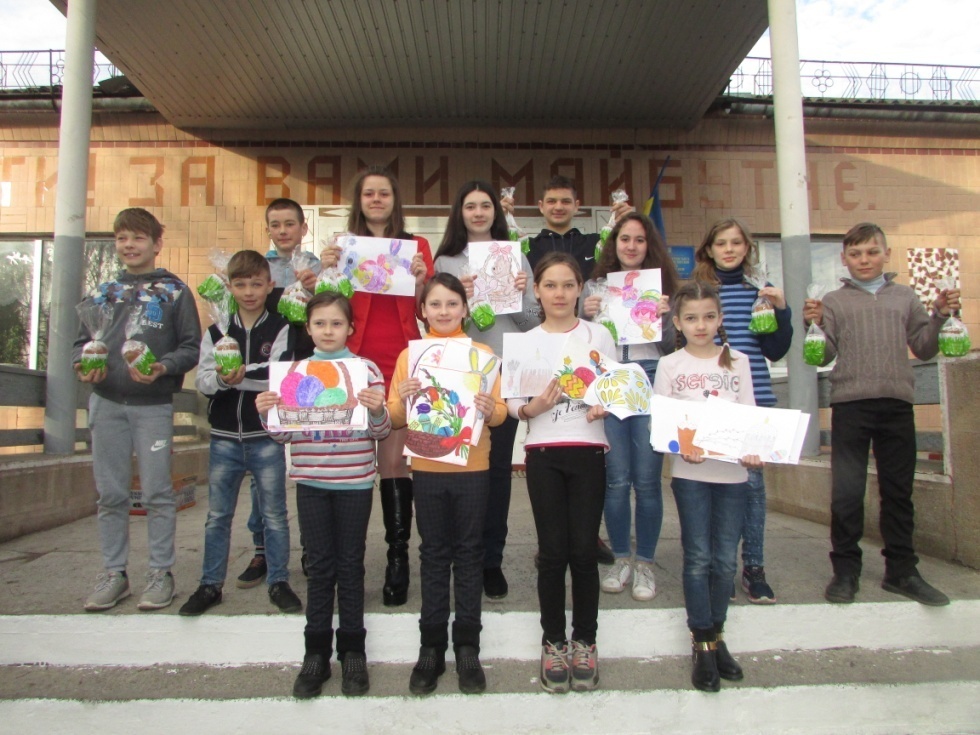 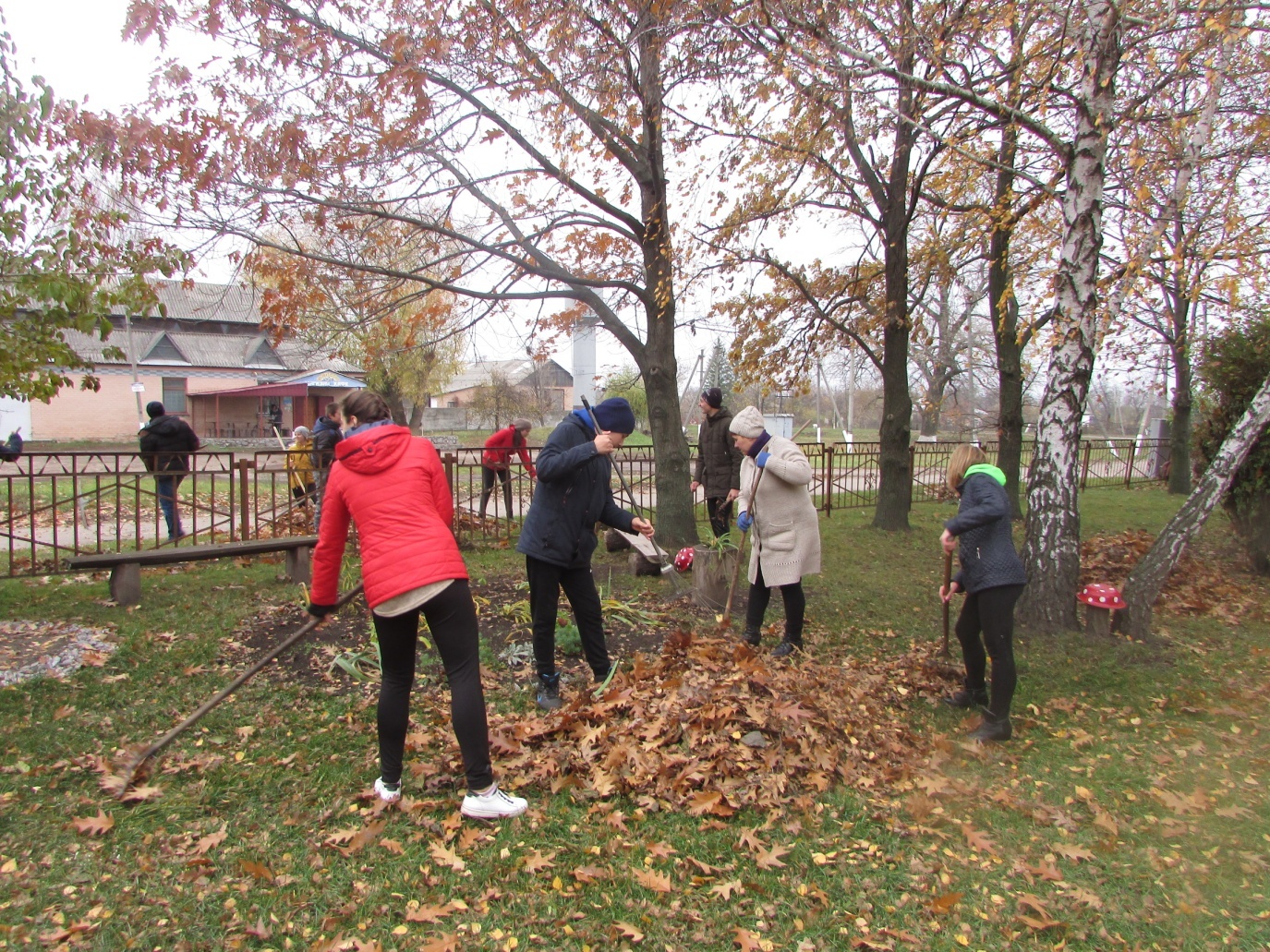 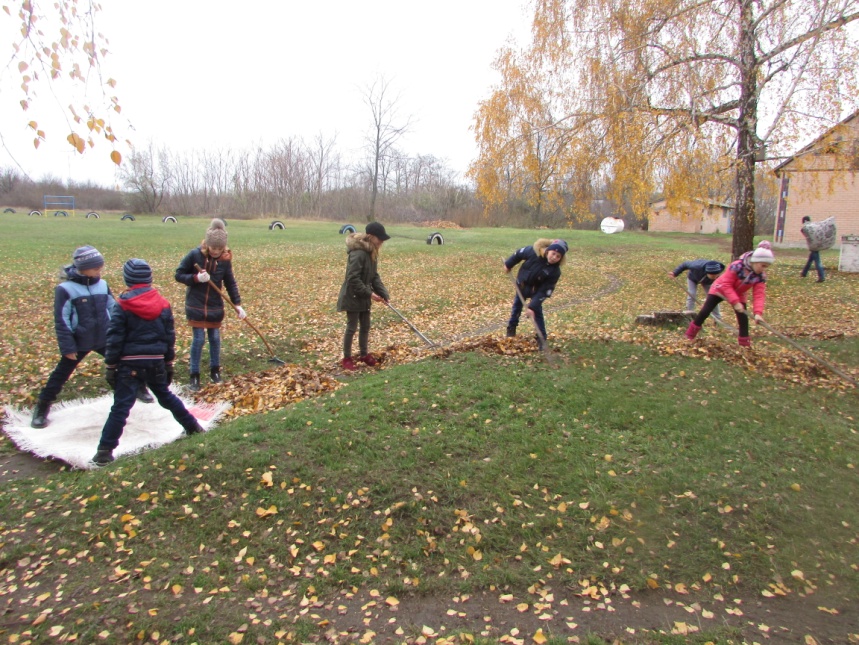 Трудові
десанти
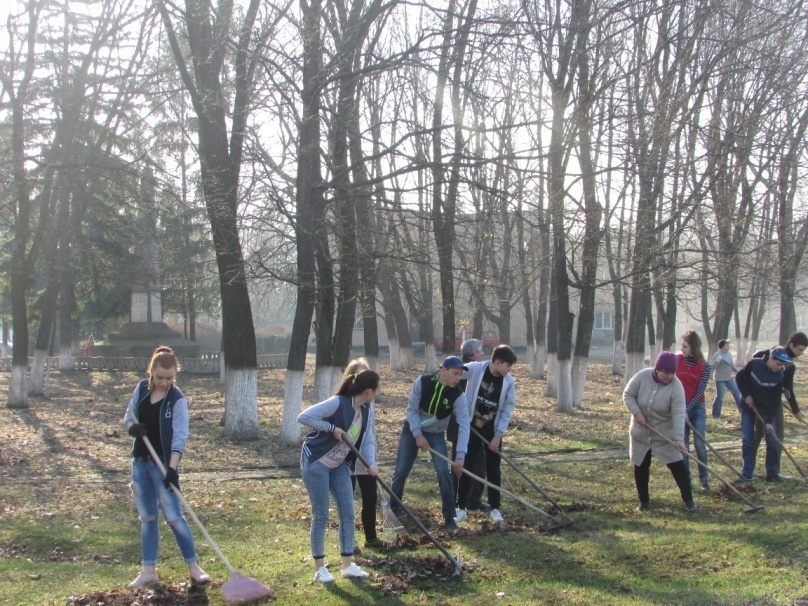 Приберемо своє
село самі
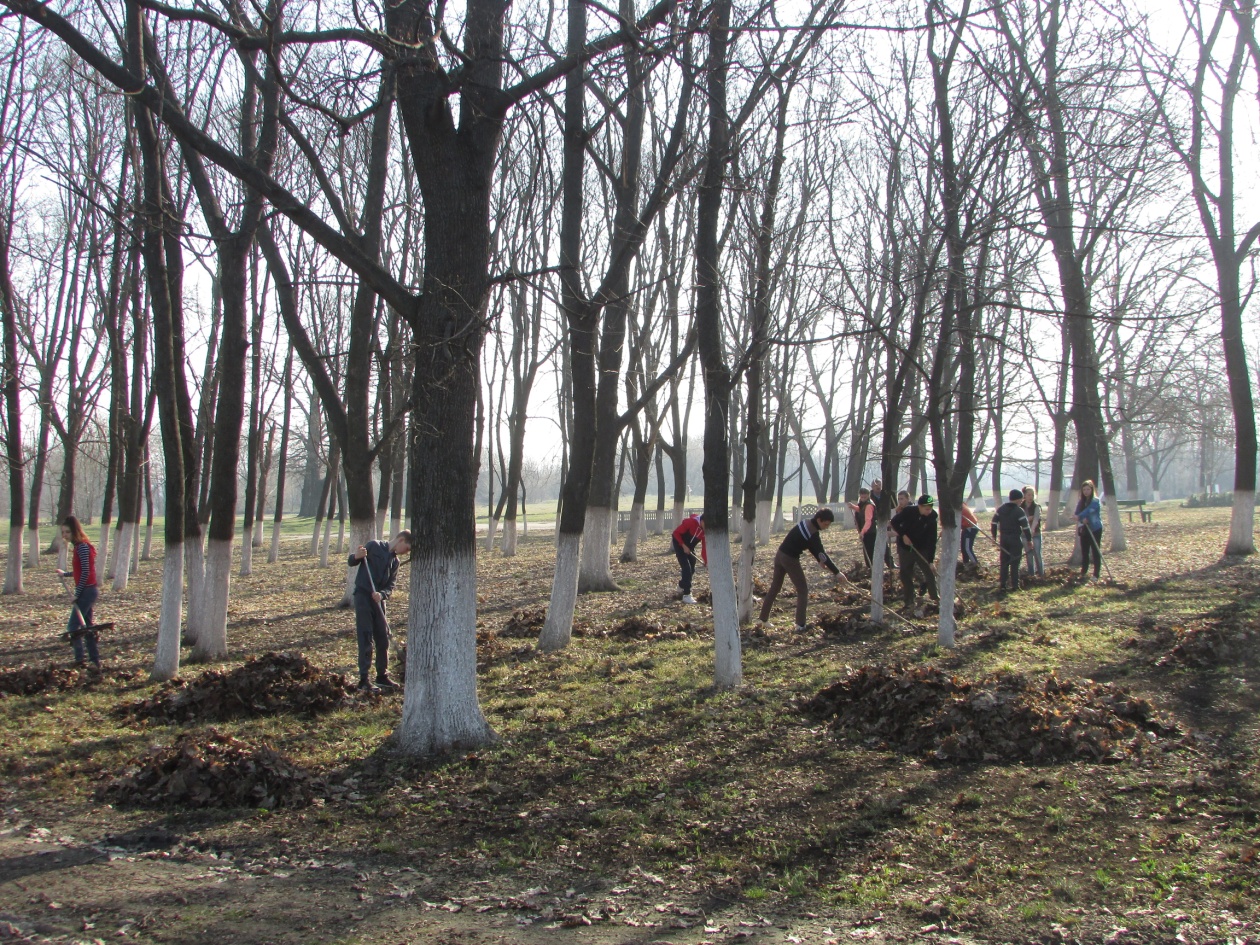 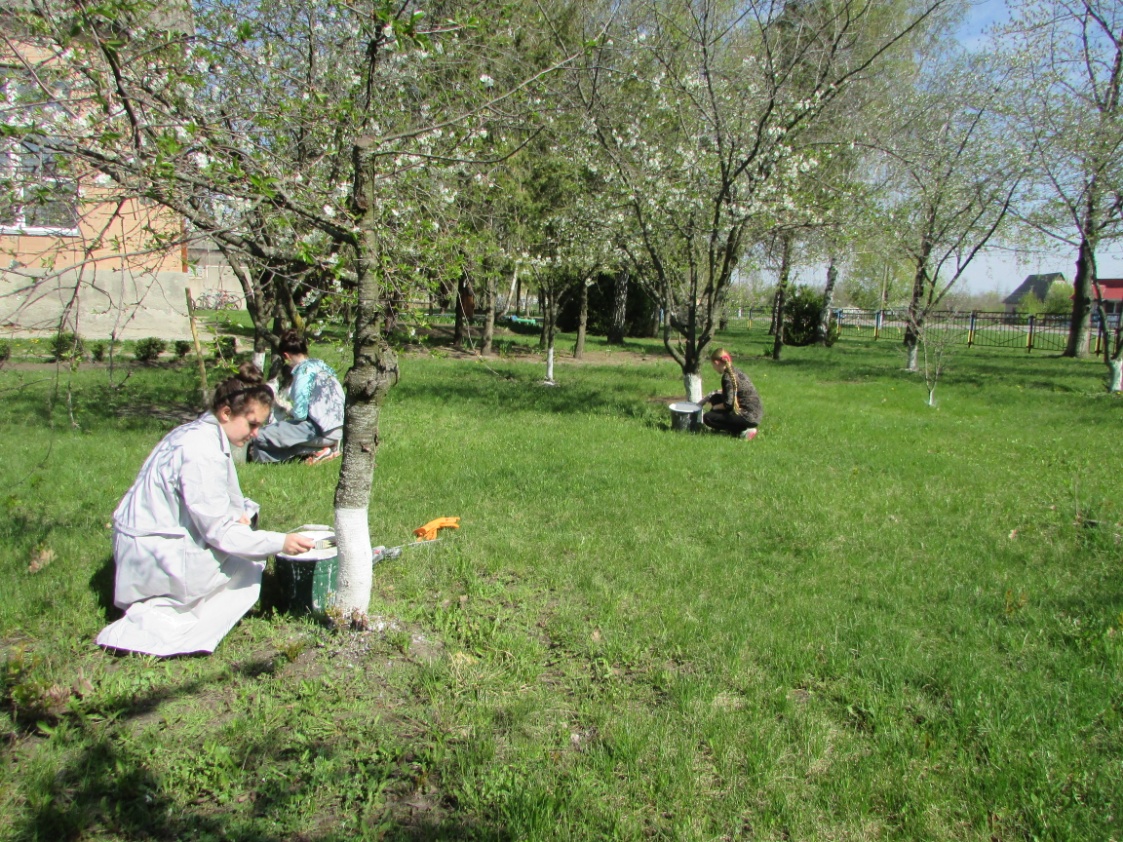 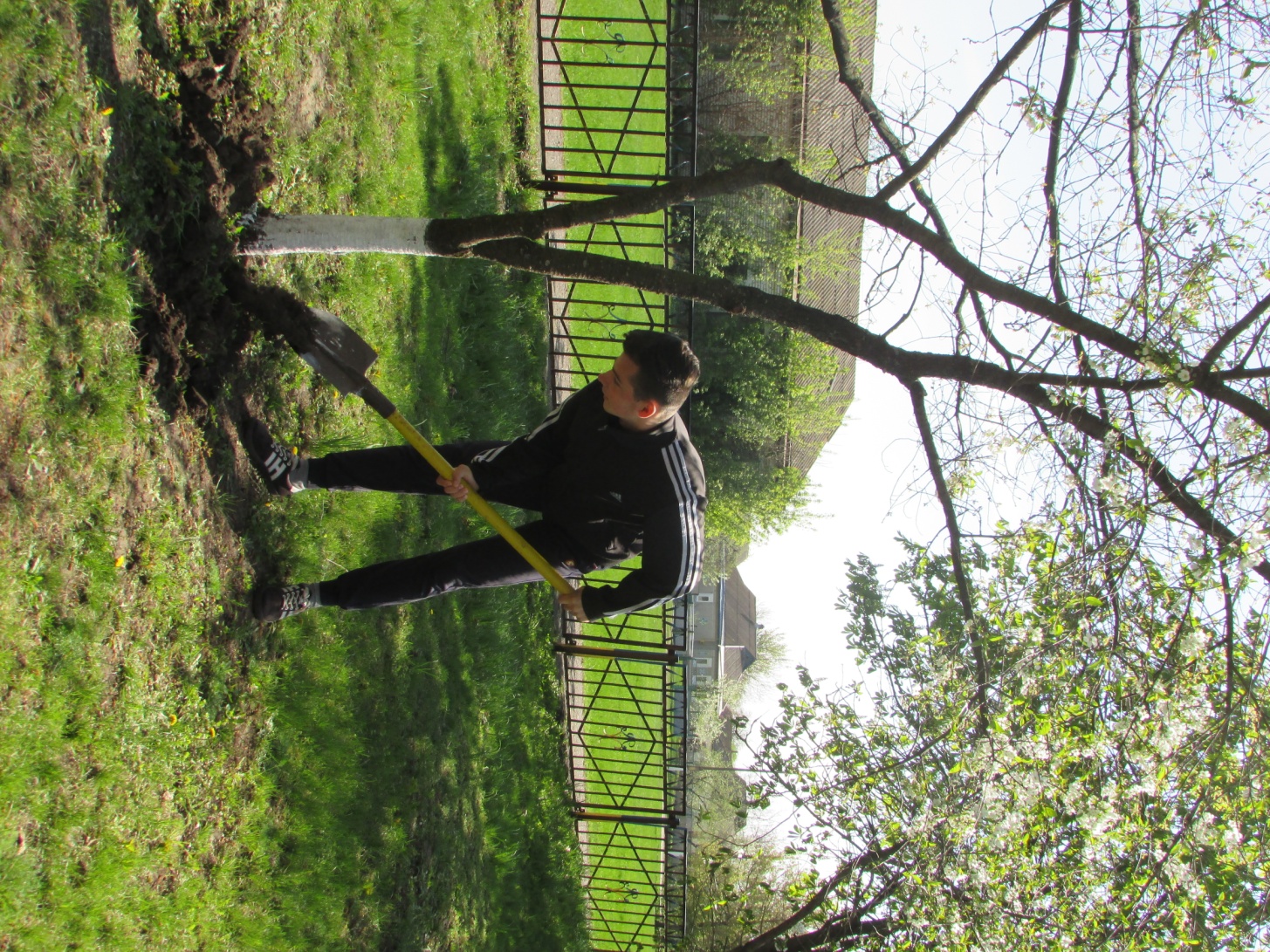 Посадили
вишневий сад
Співпрацюємо з Великобурімським лісництвом
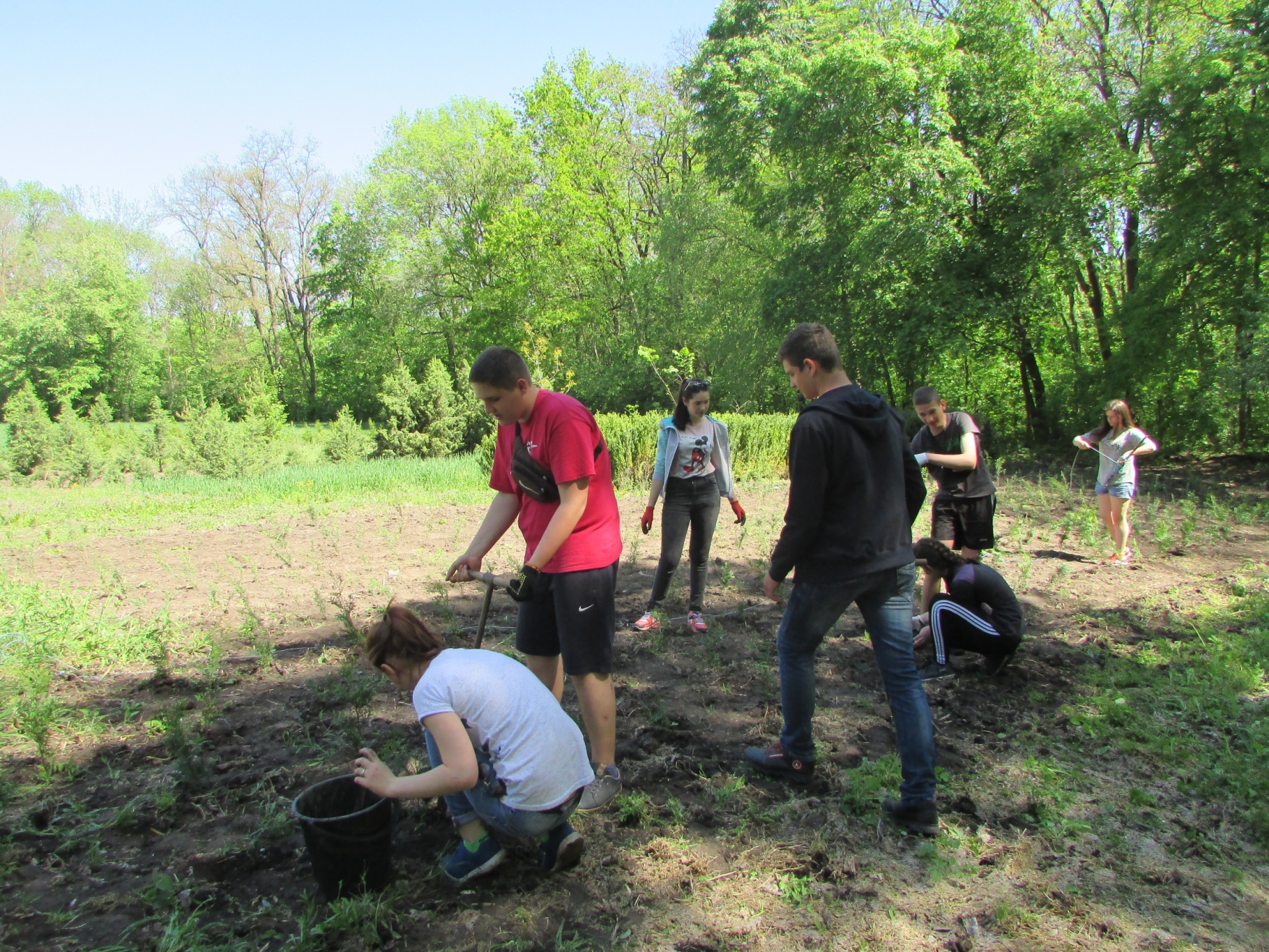 Висадили 700 кущів самшиту
Творіть добро, 
щоб краще було жити.
На те ми й люди, щоб добро творити!